ESPERIMENTO CUORE_CUPID 2022
Neutrinoless double Beta decay
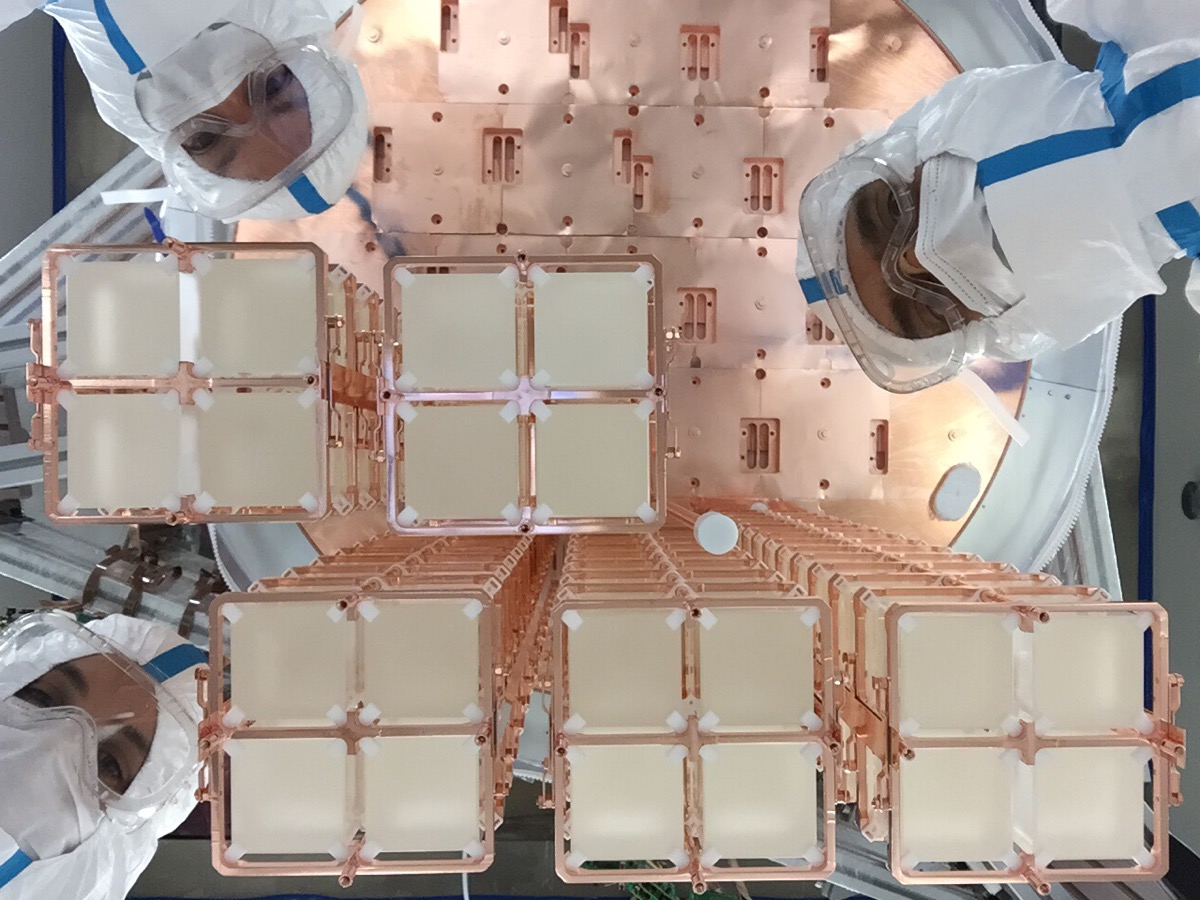 Risultati 2021:
Presa dati esperimento CUORE
Inizio progettazione upgrade CUPID
CUPID: (CUORE Upgrade with Particle IDentification)
Costruzione prototipo torre detector (fine 2021)

Obiettivi/milestone 2022:
Estensione sigla 
	CUORE  -> CUORE_CUPID
Completamento progettazione detector CUPID e costruzione prototipi avanzati
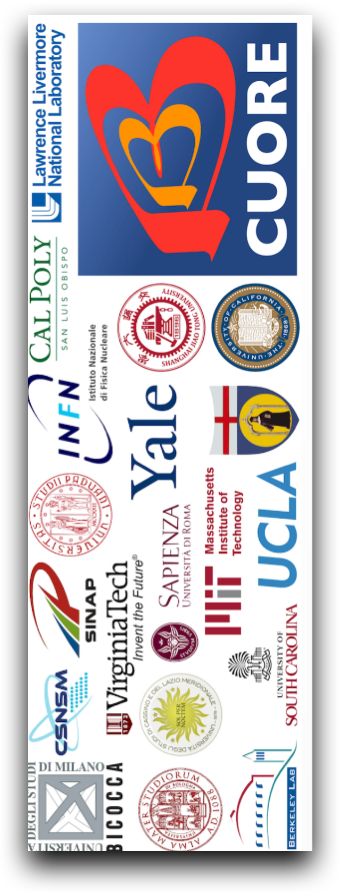 ESPERIMENTO CUORE_CUPID 2022
CUORE_CUPID @LNF
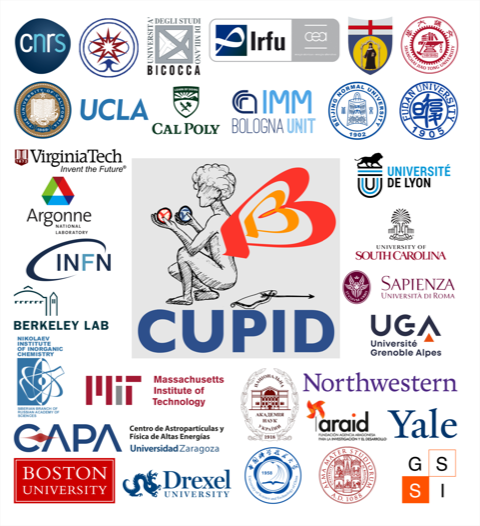 FTE: A. Franceschi (80%, Resp. Loc.), T. Napolitano (70%)
	G. Mazzitelli (20%)

Attività a carico LNF: 
Eventuali interventi di meccanica CUORE;
Progettazione e integrazione detector CUPID (Resp. LNF)

Richieste CSNII 2022: missioni 5.0 k€ 
CUORE: meeting, eventuale manutenzione on site
CUPID: meeting, riunioni tecniche, test @LNGS

Richieste LNF 2022: SPCM 2 m.u.

Fondi Esterni: -
ESPERIMENTO DarkSide 2022
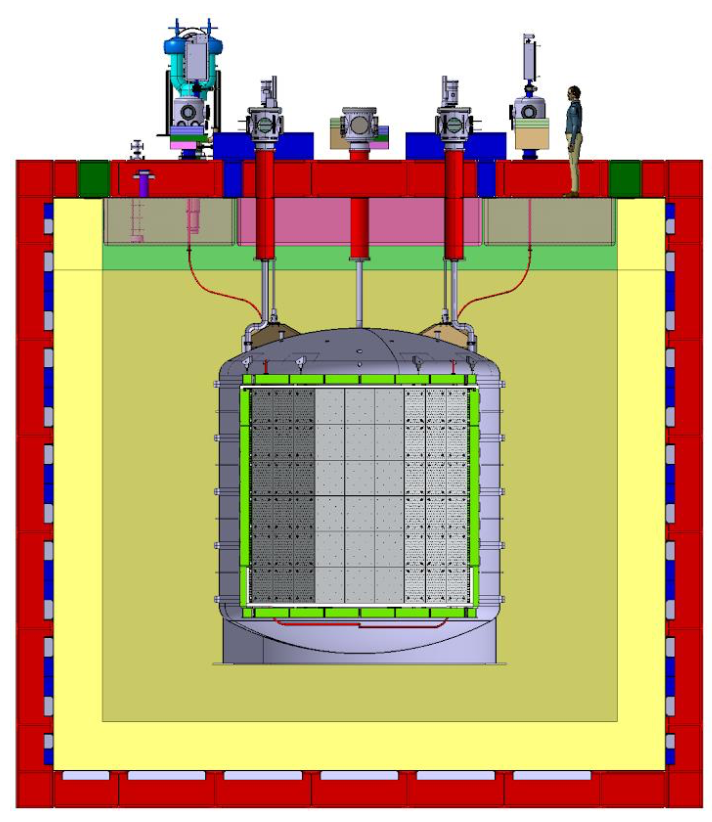 Dark Matter
Risultati 2021:
Ri-Definizione concettuale principali aspetti progettuali
Costruzione prototipo TPC @CERN

Obiettivi/milestone 2022:
Completamento progettazione di dettaglio: Criostato, TPC, Veto, Facility
Inizio costruzione @LNGS
ESPERIMENTO DarkSide 2022
DarkSide @LNF
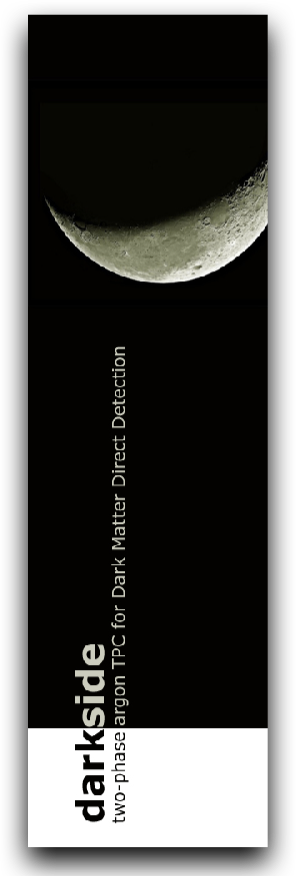 FTE:  A. Franceschi (20%, resp. loc), T. Napolitano (20%)

Attività a carico LNF: 
 Attività LNF prevista nel settore delle problematiche ingegneristiche legate all’integrazione dell’esperimento
Attività attualmente limitata, causa importante impegno in CUORE_CUPID

Richieste CSNII 2022: missioni 1.0 k€, (meeting, riunioni tecniche)

Richieste LNF 2022: -

Fondi Esterni: -